Художественно-эстетическое развитиеАппликация
Наш огород
Материал: цветная бумага, ножницы, клей, салфетки, вырезанная тарелочка из белой бумаги.
Прочитать детям!
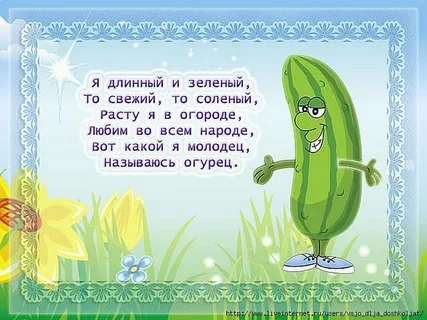 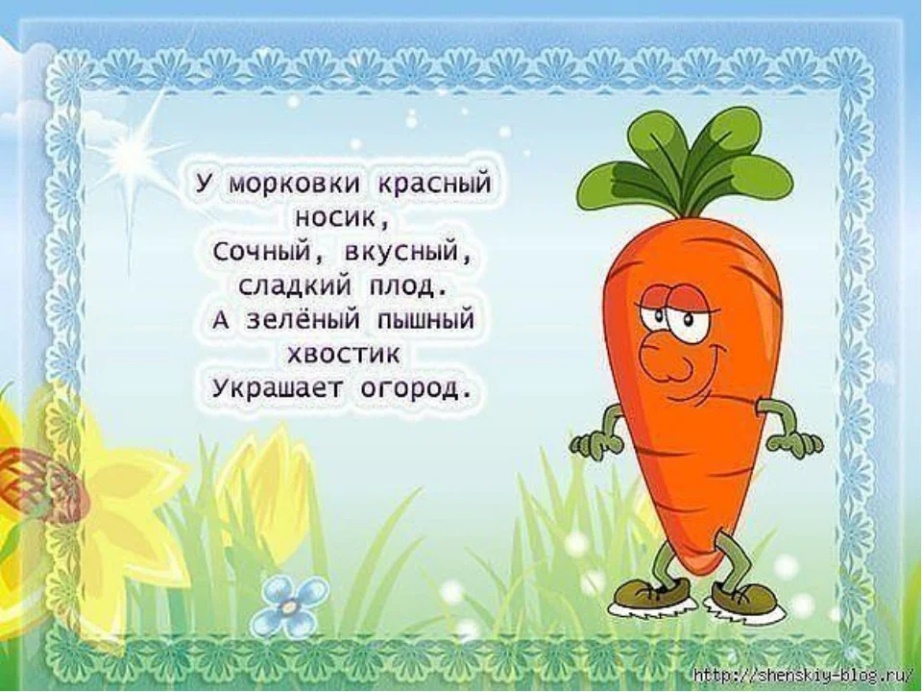 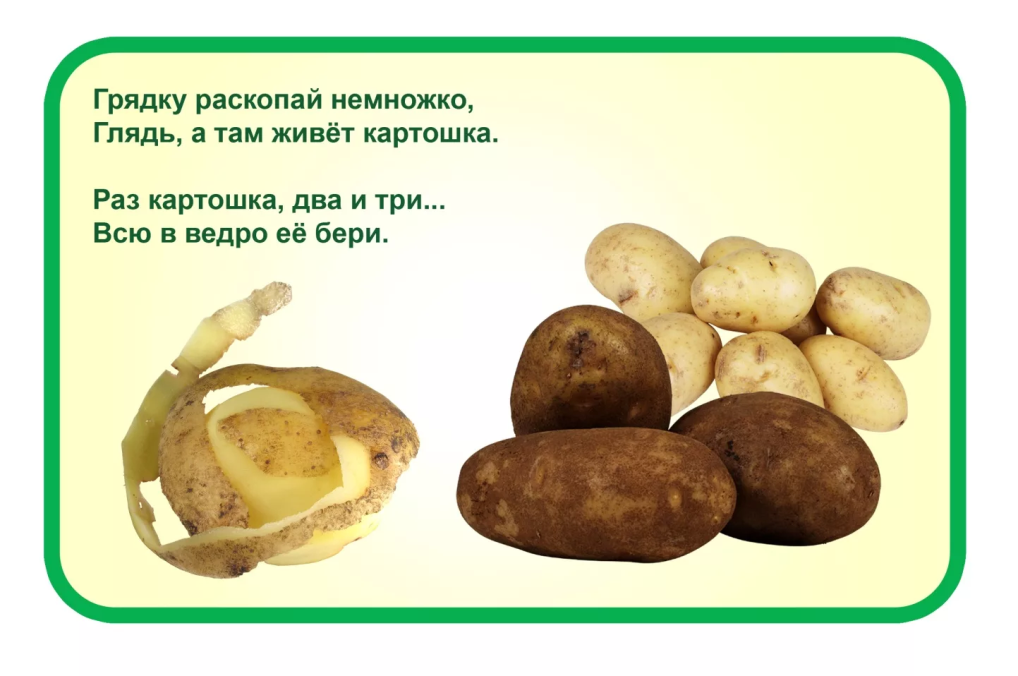 Разомни пальчики перед работой.
Из цветной бумаги вырезаем овощи как на картинке, проговаривая с детьми название овощей. Предлагаем ребёнку помесить их на тарелочку с помощью клея. Желаем удачи!